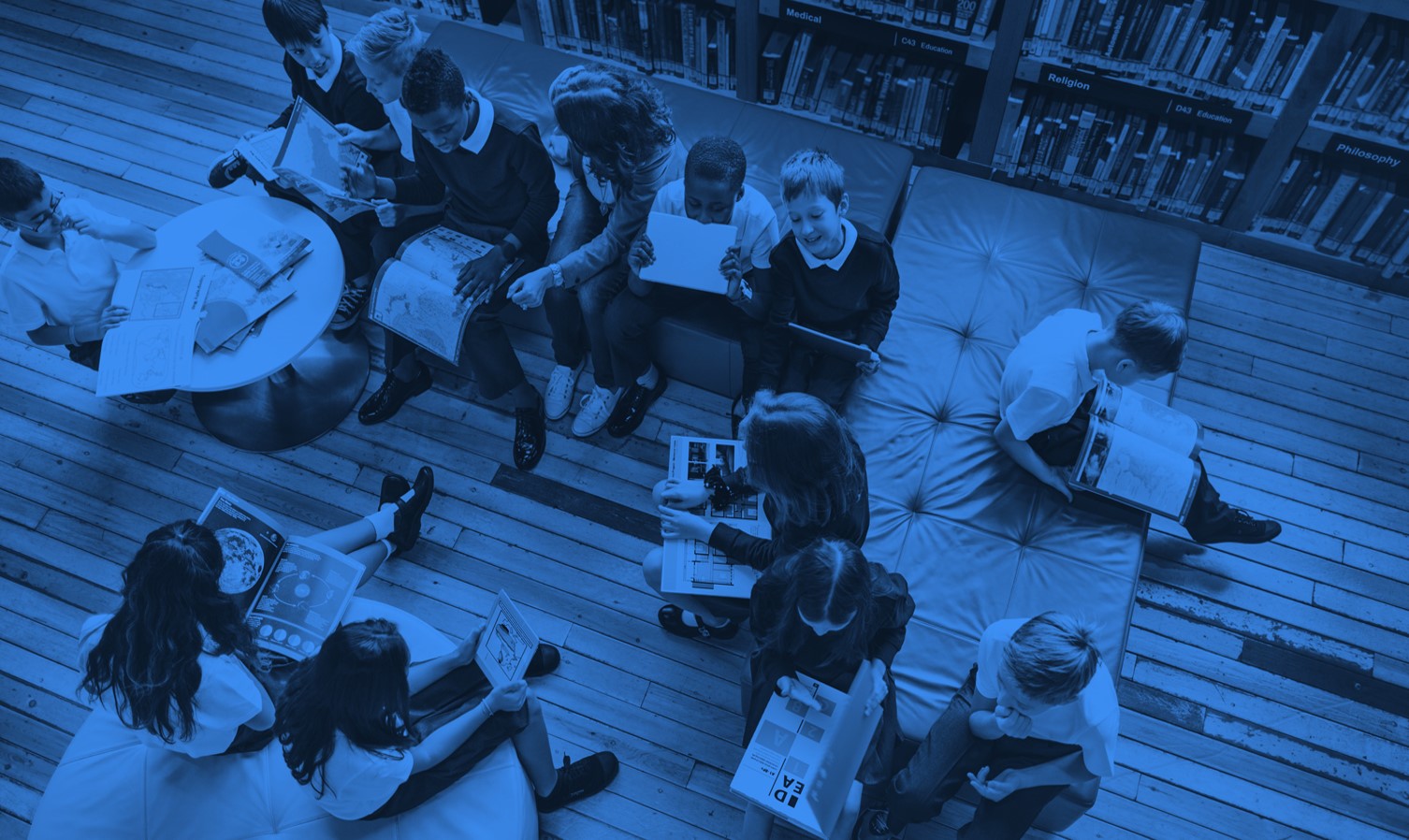 FINISHING FUNDING YEAR (FY) 2017 AND WORKING ON FY2018
2018 SERVICE PROVIDER TRAINING
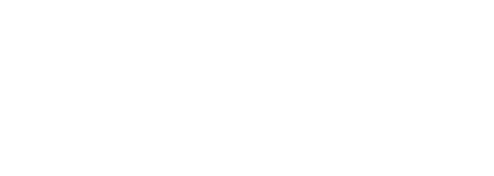 © 2018 Universal Service Administrative Co.
FINISHING FY2017, WORKING ON FY2018
FCC Form 473
FCC Form 486
CIPA
Filing deadlines and document retention
Invoicing – FCC Forms 474 and 472
SPI Forms
BEAR Forms
Filing deadlines and document retention
© 2018 Universal Service Administrative Co.
FCC FORM 473
Certifying Compliance
© 2018 Universal Service Administrative Co.
Certifying Compliance – FCC Form 473
Service providers certify FCC Form 473 (SPAC) every year to verify that they are complying with and will comply with program rules.

If you have more than one SPIN, you must file a SPAC Form for each SPIN.

USAC cannot process invoices from either the service provider or the applicant unless this form has been filed for the SPIN of record on the FRN and the funding year.
© 2018 Universal Service Administrative Co.
Certifying Compliance – FCC Form 473
Deadline for FCC Form 473

There is not a specific deadline for the FCC Form 473.

However, because USAC cannot process invoices until this form has been filed, the invoice deadline for a Funding Request Number (FRN) serves as the FCC Form 473 deadline.
© 2018 Universal Service Administrative Co.
FCC FORM 486
Starting Services / CIPA
© 2018 Universal Service Administrative Co.
Starting Services – FCC Form 486
The FCC Form 486, which is filed by the applicant, notifies USAC:

That services have started for the FRNs listed on the FCC Form 486.

Reports the status of compliance of the entities on those FRNs with the Children’s Internet Protection Act (CIPA).
© 2018 Universal Service Administrative Co.
Starting Services – FCC Form 486
What is the Children’s Internet Protection Act (CIPA)?
Children’s Internet Protection Act (CIPA) requires that schools and libraries enforce certain safety measures that protect against access by adults and minors to obscene content on the Internet.
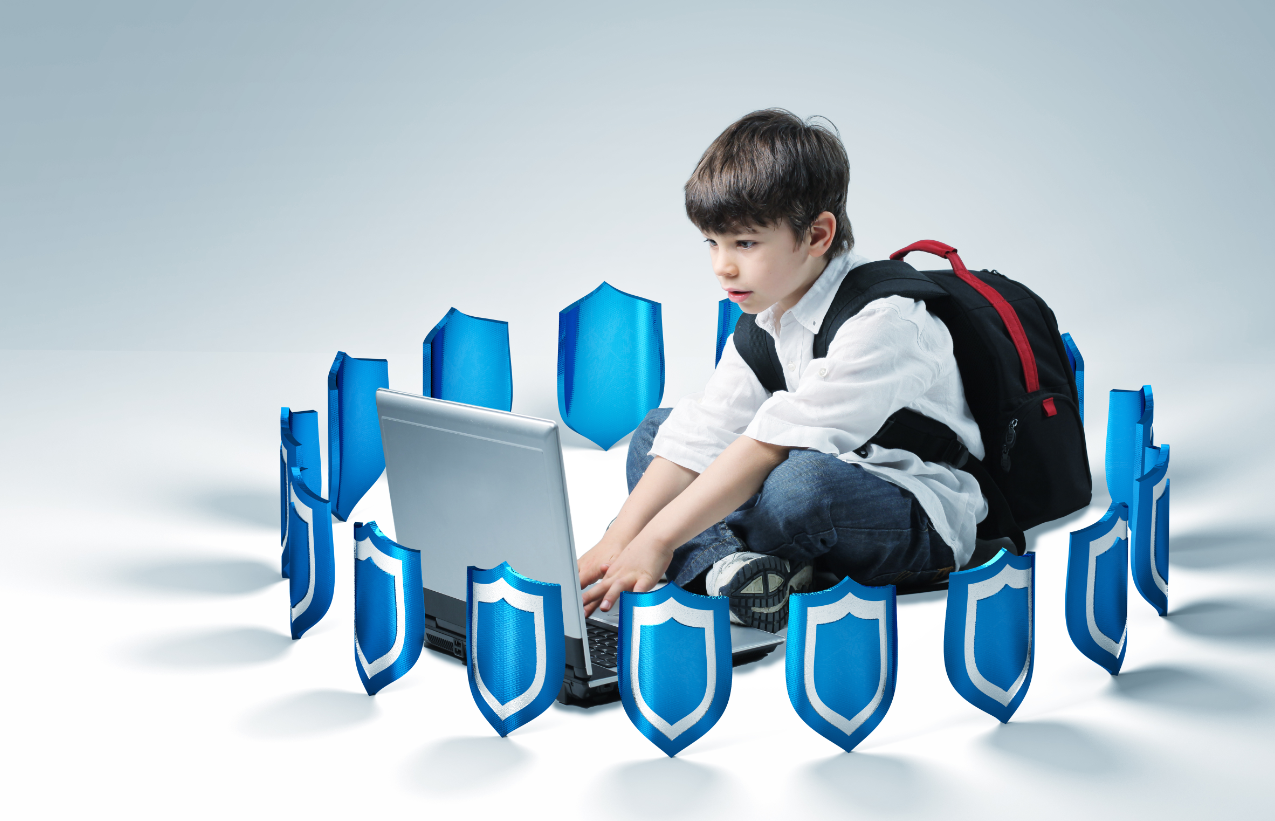 © 2018 Universal Service Administrative Co.
Starting Services – FCC Form 486
CIPA Requirements
Internet Safety Policy 
Technology Protection Measure
Public Notice and Hearing or Meeting

NOTE:  The school or library must maintain documentation demonstrating that they are working toward compliance (in the first year) or in compliance (second year and thereafter).
© 2018 Universal Service Administrative Co.
Starting Services – FCC Form 486
What is the deadline for the FCC Form 486?
The FCC Form 486 MUST be certified no later than 120 days after the Service Start Date or 120 days after the date of the FCDL, whichever is later.
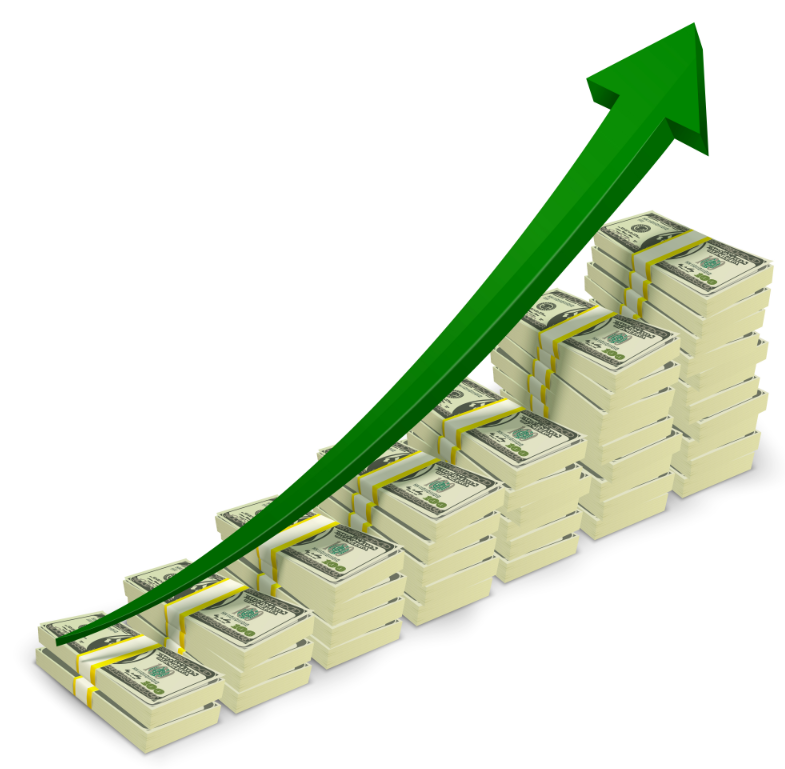 © 2018 Universal Service Administrative Co.
Starting Services – FCC Form 486
What if the FCC Form 486 is filed late?
USAC will adjust the service start date to the date 120 days before the certification date of the form.

Funding may be reduced as a result of the service start date change.
© 2018 Universal Service Administrative Co.
Starting Services – FCC Form 486
USAC must review and approve the FCC Form 486.

If USAC adjusts the service start date on an FRN on that form – due to late filing or other issues – that adjustment may affect the commitment amount.

USAC will not pay invoices – either SPI Forms or BEAR Forms – until the applicant has certified and USAC has approved an FCC Form 486.
© 2018 Universal Service Administrative Co.
Starting Services – FCC Form 486
What should service providers do related to the FCC Form 486?
Remind your customers to certify their FCC Form 486.
You know when USAC issues the FCDL because you and the applicant both receive a copy.
Remember that there is a penalty for filing the FCC Form 486 late, and funding may be reduced.
You can use the FRN Status Tool to verify that the form has been filed.
If the form has been approved, there will be an entry in the 486 Service Start Date column.
© 2018 Universal Service Administrative Co.
FCC Form 486 Notification Letter
What is the FCC Form 486 Notification Letter
The applicant and the service provider will receive an FCC Form 486 Notification Letter in EPC after the form has been reviewed and approved by USAC.

Note that USAC may be required to reach out for corrections if the information provided appears to be incorrect or inconsistent.
USAC cannot approve the form until any issues identified by USAC are resolved.
© 2018 Universal Service Administrative Co.
FCC Form 486 - Documentation
What documentation should the applicant save?
A copy of the internet safety policy.
Proof that the filter was operational, such as system logs or bills from the service provider showing that the filter was engaged.
Proof that the public notice was given and the public meeting or hearing was held.

Documentation must be retained for at least 10 years, but proof of the public notice and public meeting or hearing must be retained indefinitely.
© 2018 Universal Service Administrative Co.
INVOICING
SPI Forms and BEAR Forms
© 2018 Universal Service Administrative Co.
Invoicing
Before USAC can process an invoice:
The applicant and service provider must have received an FCDL with a positive commitment.

The applicant must have certified an FCC Form 486 and USAC must have reviewed and approved the form.

The service provider must have certified an FCC Form 473 (SPAC Form) for each SPIN that will be featured on an invoice for that funding year.
© 2018 Universal Service Administrative Co.
Invoicing
Invoicing – SPI Method
The service provider provides a discounted customer bill to the applicant.
The service provider sends USAC an invoice for the discount share by filing the FCC Form 474, the Service Provider Invoice (SPI) Form.
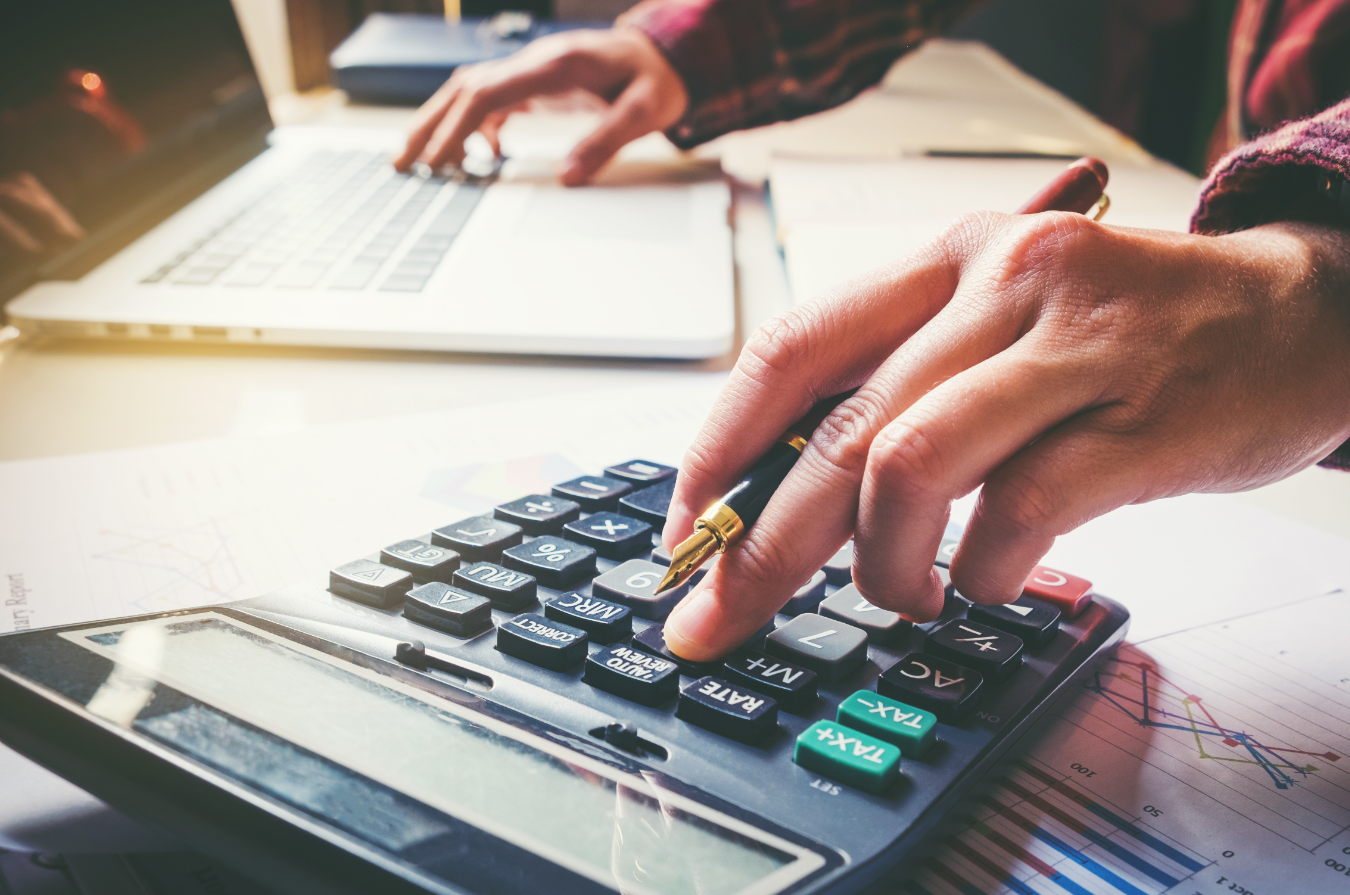 © 2018 Universal Service Administrative Co.
Invoicing
Invoicing – BEAR Method
The applicant pays the cost of the service in full to the service provider.
Then the applicant sends USAC an invoice for the discount share by filing the FCC Form 472, the Billed Entity Applicant Reimbursement (BEAR) Form.
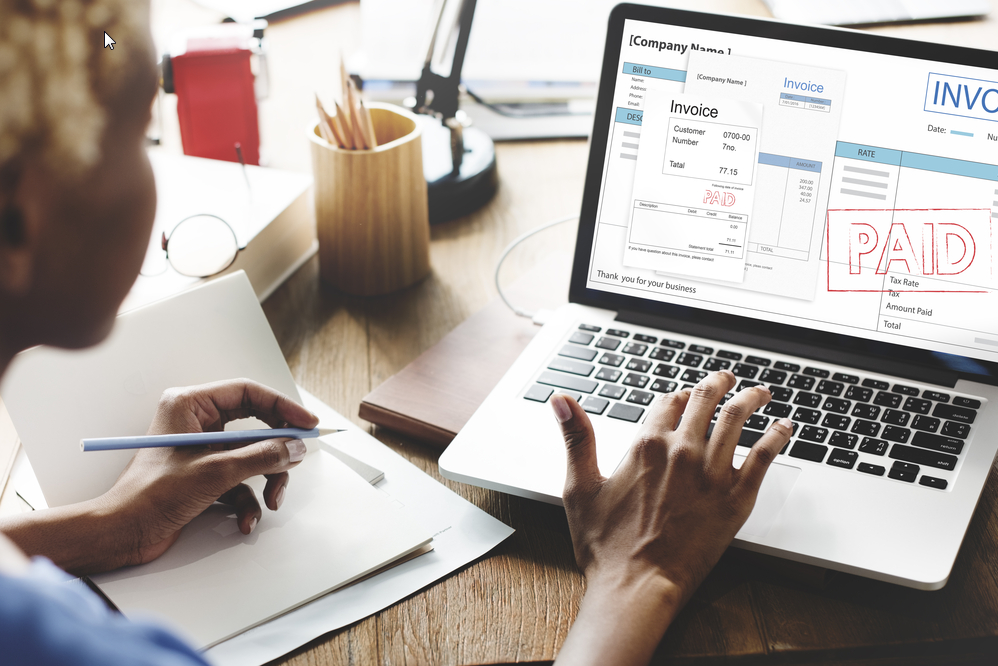 © 2018 Universal Service Administrative Co.
Invoicing
Invoicing Overview
The invoice method (BEAR or SPI) is the applicant’s choice.

The service provider and the applicant should have this discussion as early as possible.

Once the invoice method is set for an FRN, it cannot be changed for that FRN.
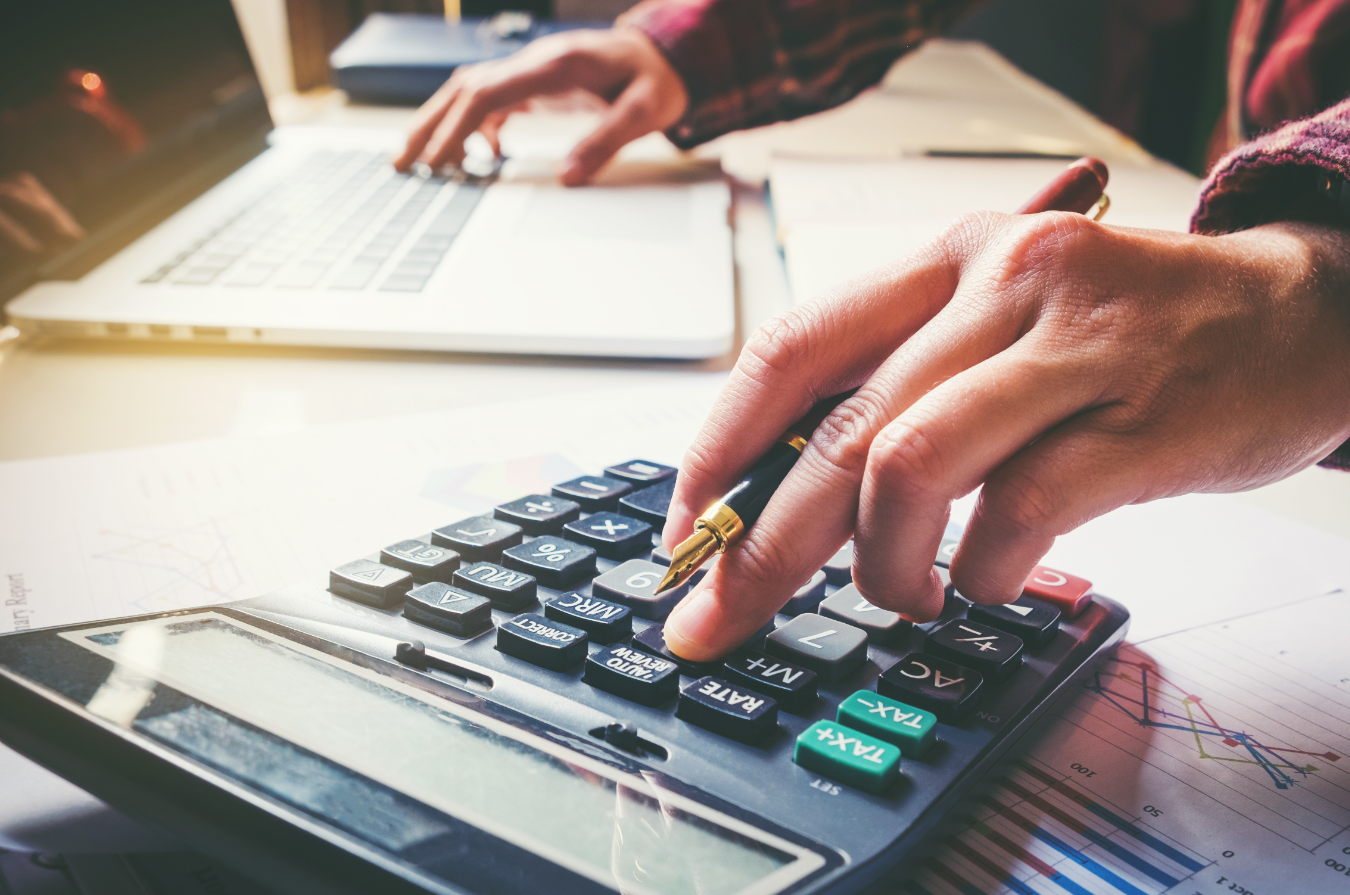 © 2018 Universal Service Administrative Co.
Invoicing
When to File Invoices
Invoices must be filed:
120 days after the last date to receive service or
120 days after the date of the FCC Form 486 Notification Letter
   whichever is later.
© 2018 Universal Service Administrative Co.
Invoicing
Invoice Deadlines for Recurring and Non-Recurring Services
Invoice deadline for recurring services is generally October 28 following the close of the funding year.

Invoice deadline for non-recurring services is generally January 28 following the close of the funding year.
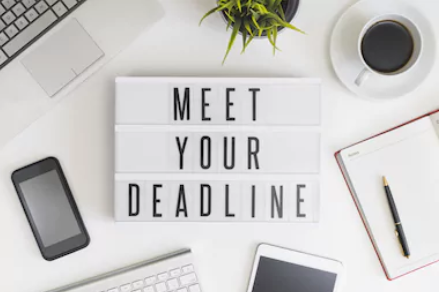 © 2018 Universal Service Administrative Co.
Invoicing
Invoice Deadlines for Recurring and Non-Recurring Services
If the deadline falls on a Saturday, Sunday, or federal holiday:
You have until 11:59 p.m. ET on the following business day to certify your invoice.
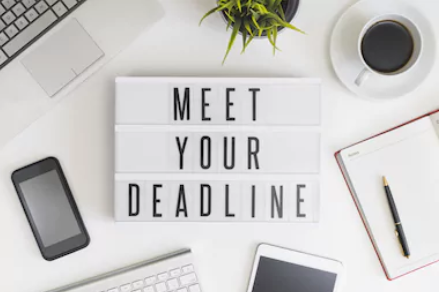 © 2018 Universal Service Administrative Co.
Invoicing
When to File Invoices
If you miss the deadline:
You must file a request to waive the invoice deadline with the FCC.
USAC cannot grant waiver requests.
If you filed your invoice before the deadline but your invoice is denied:
You can appeal the invoice denial to USAC.
© 2018 Universal Service Administrative Co.
Invoicing
Invoice Deadline Extensions
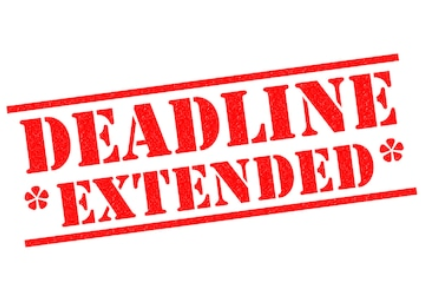 Applicants and service providers can ask for a one-time, 120-day extension of this deadline through:
EPC for FY2016 and forward.
Online BEAR Form for FY2015 and previous funding years.
© 2018 Universal Service Administrative Co.
Invoicing
Invoice Deadline Extensions
To request an extension for FY2016 and forward:
Service providers and applicants log in to EPC, search for their BEN or SPIN under the Records tab, and click Invoice Deadline Date Extension Request from the Related Actions menu.
© 2018 Universal Service Administrative Co.
Invoicing
Invoice Deadline Extensions
To request an extension for FY2015 and previous funding years:
Service providers log in to the E-File System and choose the 472 BEAR Form link.
Applicants log in to the online BEAR Form.
© 2018 Universal Service Administrative Co.
Invoicing
Invoice Deadline Extensions
Extensions must be requested on or before the original invoice deadline.
If the invoice deadline is moved to the next business day following a Saturday, Sunday, or federal holiday:
The deadline to request an extension is also moved to that next business day.
© 2018 Universal Service Administrative Co.
Invoicing
Invoice Deadline Extensions
If your extension request is approved, your deadline will be extended 120 days from the original deadline.
If the original deadline is moved because the calculated date falls on a Saturday, Sunday, or federal holiday, we start counting the 120 days from the following business day.
USAC cannot approve a second extension unless the FCC has first granted a waiver of the extended deadline.
© 2018 Universal Service Administrative Co.